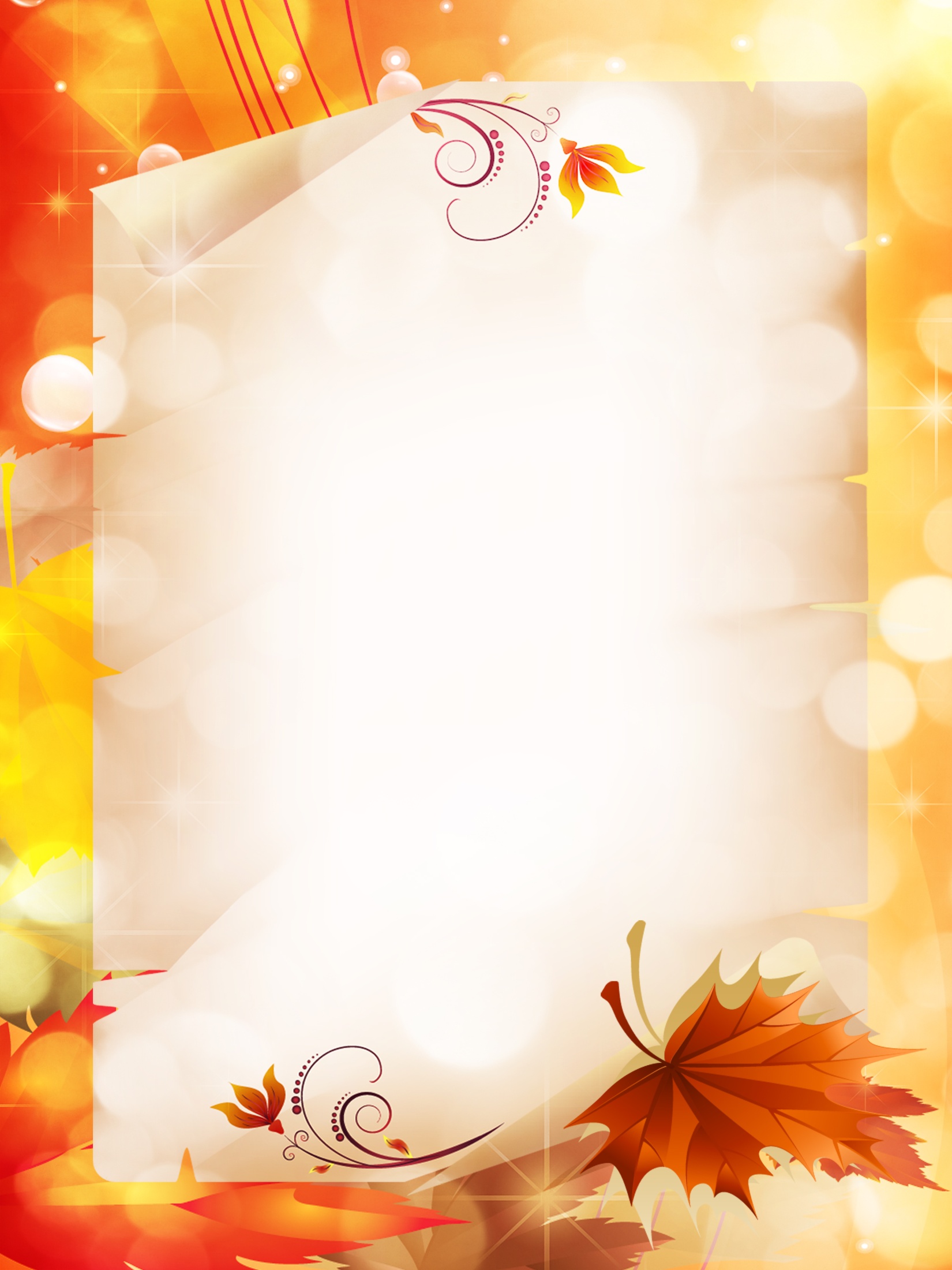 Забота о здоровье - это важный труд воспитателя.                                  От жизнерадостности, бодрости детей зависит их духовная жизнь, мировоззрение, умственное развитие, прочность знаний, вера в свои силы.                  
                                   В.А. Сухомлинский
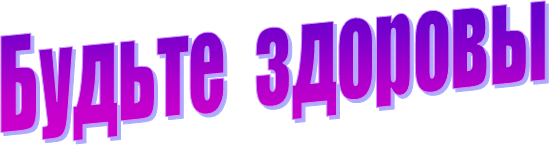 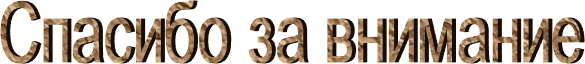